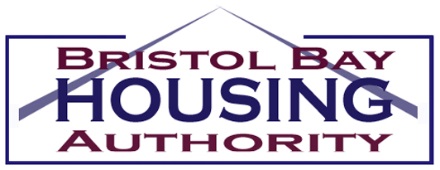 BBHA Housing Report to the
United Tribes of Bristol Bay, March 23, 2023
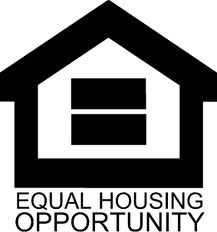 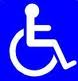 NAHASDA Reauthorization
Senator Murkowski has introduced a very good version of a Bill for NAHASDA Reauthorization in the Senate. Please thank her and ask Representative Peltola to help get it passed in the House.
2023 Omni-Bus Spending Bill
HUD should have the 2023 Indian Housing Block Contract to us by late April or early May after which BBHA can start 2023 MOA’s for the tribes.
Indian Housing Block Grant
BBHA has submitted eight grants with Manokotak Village Council to build up to 10 homes in Manokotak. There are 53 families on the waiting list.
AHFC Housing Supplemental Grant & Weatherization
The State of Alaska is only funding Bristol Bay to get 2 homes weatherized a year now.
2022 Activity
Homes being modernized in Twin Hills and Port Heiden.
Operation of 1937 Act Housing and Insurance
5 families moved into new homes in Kokhanok 
10 homes being built in Manokotak
2 homes to be rehabbed in Levelock & 2 in Nondalton
Insurance to rebuild a home that burned down in Levelock.
Tribal Flow Thru Programs for rehab, Crime Prevention, Youth
Tribal Flow Thru Vouchers
Tenant based rental assistance 9 multi-family properties & MEAL
Raising balance of funds to build 4 duplexes in South Naknek to replace fire burn of Taiga View West.
American Rescue Plan IHP
Hire 10 village-based workers to help get BIA HIP applications done & housing needs survey.
Partial funding for the Manokotak homes as grant leverage.
Purchase 5 acres in Dillingham for New Development upcoming.
Assist operating costs region-wide at low-income apartments and duplexes.
Continued Meth and Fentanyl Remediation at Apartments as it occurs.
Marrulut Eniit Assisted Living
MEAL Board reviewing options for sale of building & to dissolve as a non-profit.
Home Construction through 2027
Manokotak 
Naknek 
Chignik Lagoon
Curyung 
Clarks Point 
Koliganek
Visit by Senator Dan Sullivan
Senator Dan Sullivan contacted BBHA to tour the Dave McClure Subdivision on Waskey Road and the Forest View Low Income Housing Tax Credit Apartments.
Conditions for Sub – Recipient Agreement:
Annual Proof of Theft or Embezzlement Coverage to cover the 3 years worth of NAHASDA funds available to the tribe.
Submission of current clean Audit with no exceptions / findings OR Annual Certification of Financial Management by CPA
OMB & Sub-Recipient Monitoring
General Ledger Detail is required to back up every reimbursement request.
HUD Requires Sub-Recipients to do Self-Monitoring
Tribal Self-Monitoring must be turned into BBHA before getting New MOA or Reimbursements each year.
www.bristolbayhousingauthority.org
Affordable Housing
To apply for services:
BBHA has a new website with applications for housing & apartments as well as tribal forms needed for NAHASDA.
BBHA New Development Remaining Schedule
Naknek 2024-2025
Chignik Lagoon 2025-2026
Dillingham/Curyung 2026-2027
Clarks Point 2027-2028
Koliganek 2028-2029
About 2026, BBHA will contact villages to submit for bonus points for New Development including: Land with good soils secured, electrical distribution nearby, able to connect to water and sewer. HUD’s formula data each year will otherwise position the village for housing.
For further assistance:
Brenda Akelkok, Executive Director bakelkok@bbha.org
Emil Larson, Deputy Director, elarson@bbha.org
Amanda Trangmoe, Chief Financial Officer, atrangmoe@bbha.org
Bristol Bay Housing Authority
P.O. Box 50
Dillingham, AK 99576
(907)842-5956